Manual till handledare
FoKUS - Fortbildning, Kvalitet, Utveckling och Samverkan är ett material från PrimärvårdsKvalitet och syftar till att stödja omvandlingen från data till hälsa med hjälp av data från PrimärvårdsKvalitet.

Materialet vänder sig till medarbetare och chefer på vårdcentraler som vill börja använda PrimärvårdsKvalitet och lära sig mer om hur data kan användas i förbättringsarbetet på vårdcentralen. FoKUS-materialet omfattar kom-igång-stöd (https://skr.se/primarvardskvalitet/anvandningprimarvardskvalitet/vardcentralochrehab/fokusdel1introduktion.58533.html ) samt olika teman som speglar områden i PrimärvårdsKvalitet eller andra viktiga frågor i primärvården

Materialet är tänkt att användas på till exempel arbetsplatsträffar och andra möten. Materialet om kontinuitet ca 60 minuter att genomföra. 

Varje FoKUS-del innehåller information, stödfrågor för dialog och gemensamt lärande, fördjupning och lärande exempel. 

Innan ni börjar arbeta med materialet - gå in i PrimärvårdsKvalitet i er region ( för stöd, se bild 2-4 i denna ppt) och bekanta er med indikatorer och data. Under genomgången FoKUS- Kontinuitet bör ni ha tillgång till er data (gärna dubbla skärmar) så att ni tillsammans kan titta på data och diskussionen kan utgå från hur det ser ut oss er.
Manual till handledare-Hitta indikatorerna
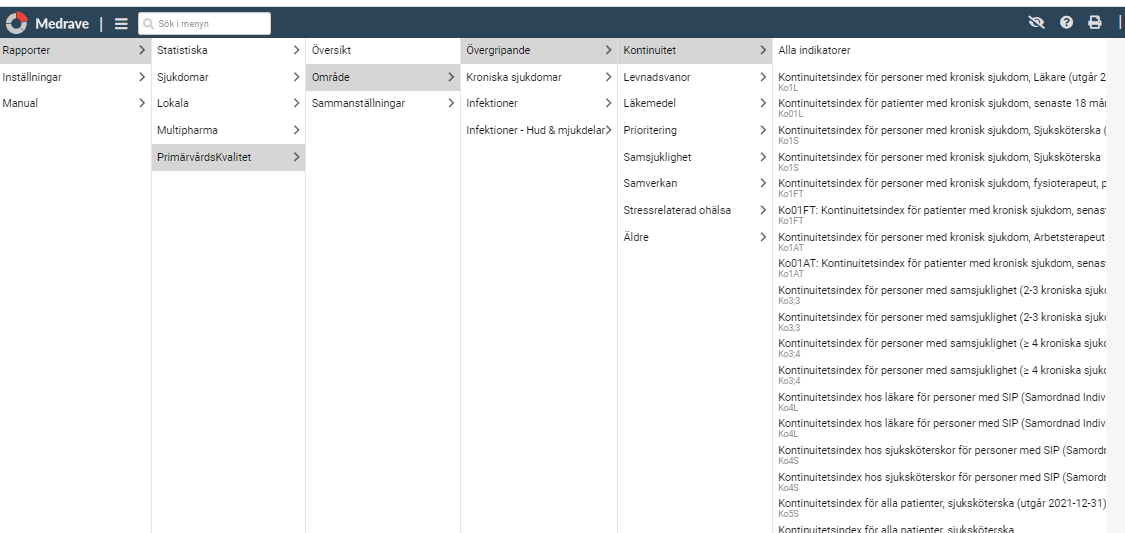 Om man använder Medrave ser det ut så här när man öppnar indikatorerna

Välj Alla indikatorer
Manual till handledare-Diagram
Scrolla och ner för att se olika indikatorer
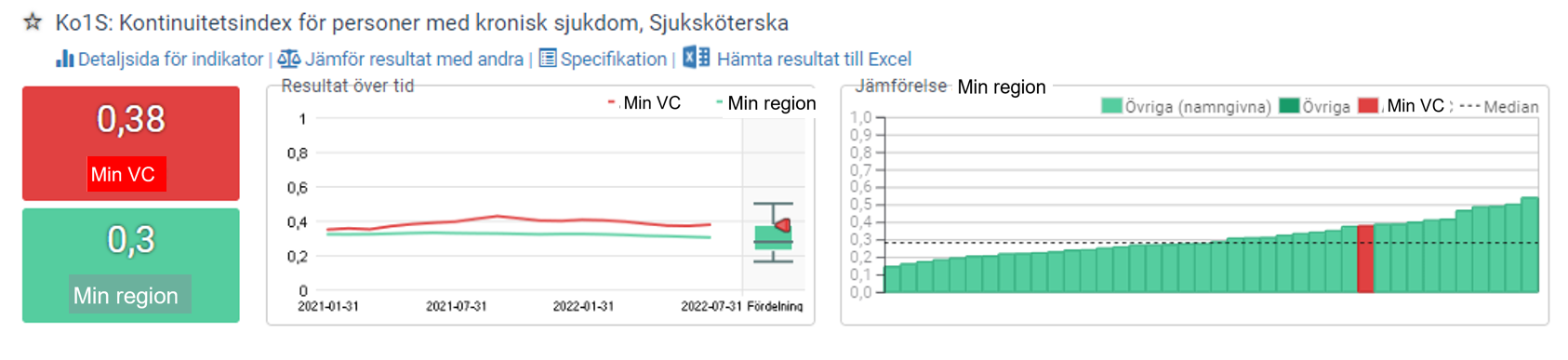 Om ni vill titta närmare på en indikator: välj ”Detaljsida för indikator”
Manual till handledare-Detaljsida för en indikator
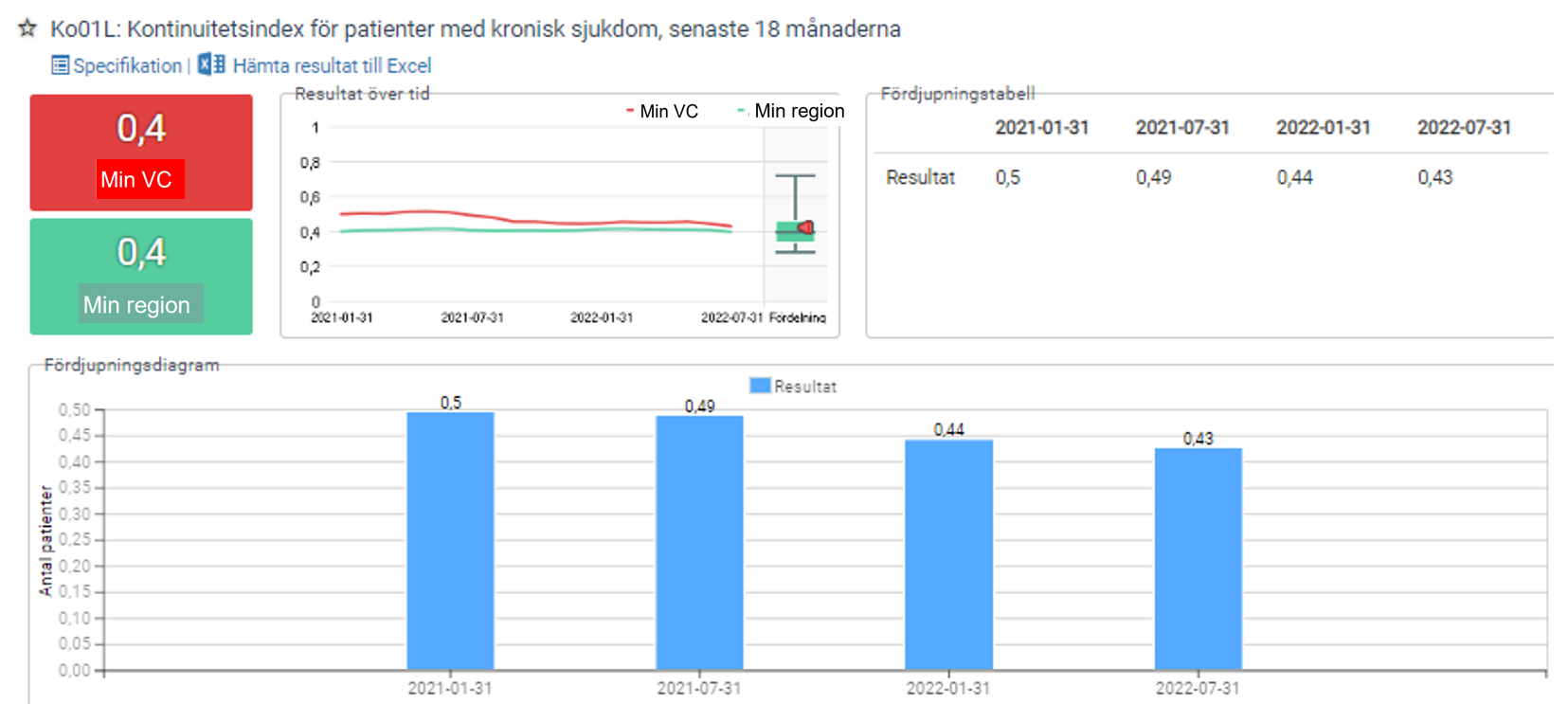 FoKUS Kontinuitet
Disposition
Kontinuitet, liten faktabakgrund
Indikatorerna i PrimärvårdsKvalitet, introduktion
Titta på några mått tillsammans
Reflektion och diskussion
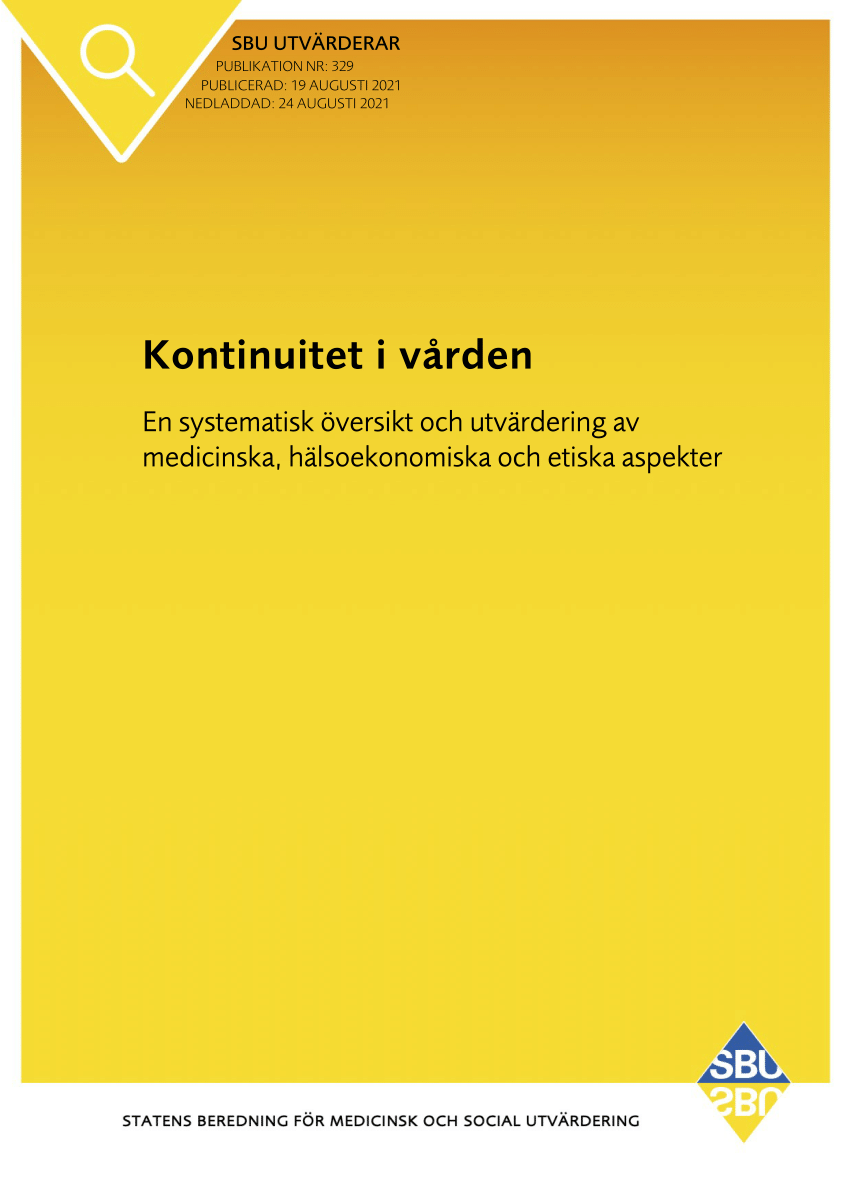 Varför är kontinuitet viktigt?
God läkarkontinuitet* har positiva effekter:
Färre besök på akutmottagning, färre inläggningar
Lägre kostnader (analyser, medicinsk service)
Ökad patienttillfredsställelse
Minskad läkemedelsförbrukning, sjukskrivningar och vidareremitteringar
Ökad följsamhet till ordinationer, bättre hälsa i befolkningen
Mindre sjuklighet och dödlighet
Gäller både yngre personer och äldre personer med flera sjukdomar
Värderas högt av både patienter och personal
* Studierna är gjorda på just läkarkontinuitet

Arvidsson E, Borgquist L, Engström S. Hög personlig läkar­kontinuitet i primärvård förenad med färre besök på akutmottagning Läkartidningen 51-52/2019
Borgquist L, Engström S. Läkares personkännedom sparade liv och resurser. Läkartidningen 1-2 2019
Sandvik H, Hetlevik Ø, Blinkenberg J, Hunskaar S. Continuity in general practice as predictor of mortality, acute hospitalisation, and use of out-of-hours care: a registry-based observational study in Norway. Br J Gen Pract. 2021 Aug 26:BJGP.2021.0340. doi: 10.3399/BJGP.2021.0340. Epub ahead of print. PMID: 34607797; PMCID: PMC8510690.
SBU. Kontinuitet i vården. Stockholm: Statens beredning för medicinsk och social utvärdering (SBU); 2021. SBU-rapport nr 329. ISBN 978-91-88437-73-0
Kontinuitet
Pasienter som har hatt den samme fastlegen i mer enn 15 år, har 25 prosent lavere risiko for å dø og 28 mindre sannsynlighet for å bli innlagt på sykehus enn pasienter som bare har hatt samme fastlege i ett år eller mindre.
En norsk artikel från 2022 visar samband mellan långvarig relationell kontinuitet och minskad vårdkonsumtion och mortalitet
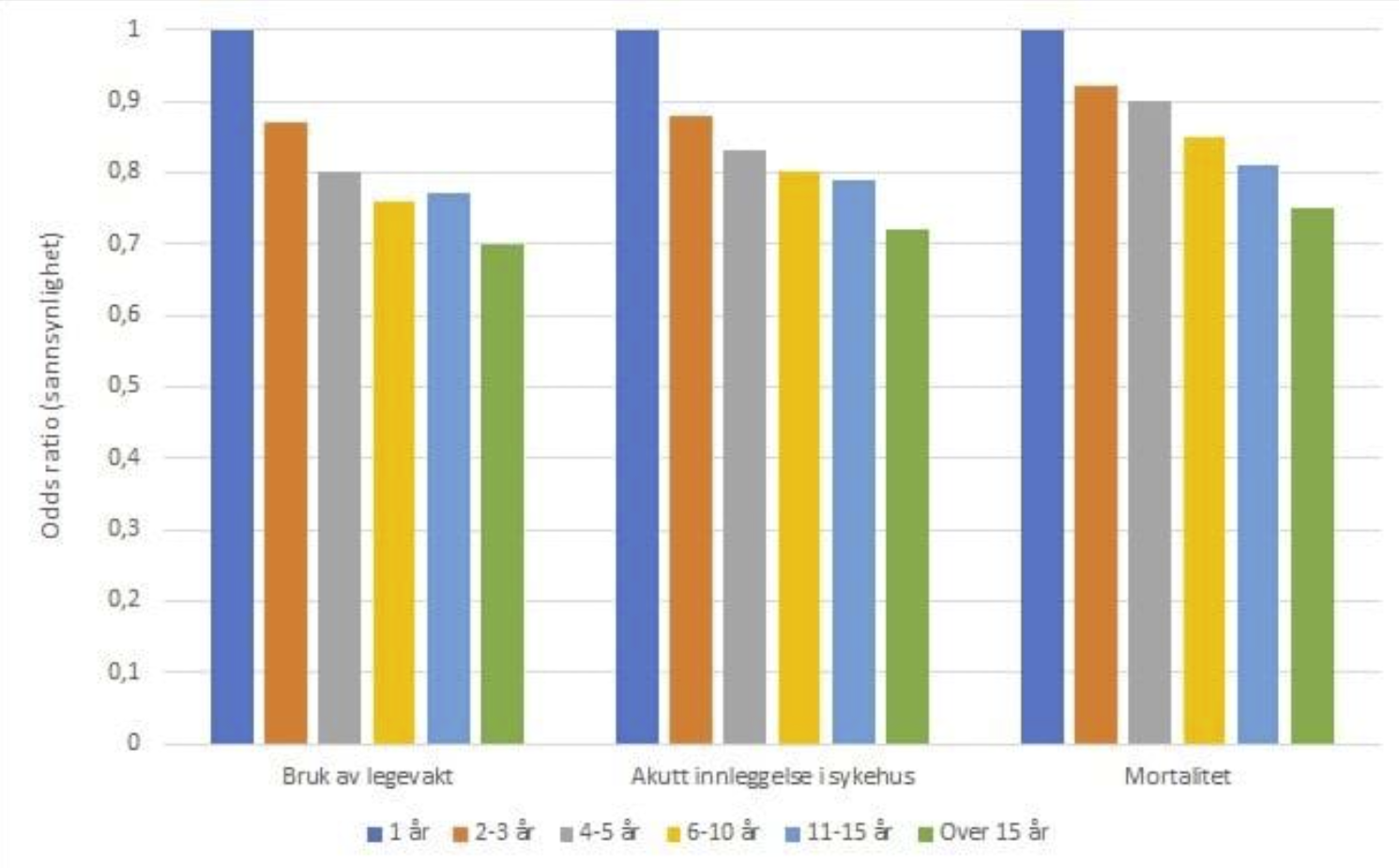 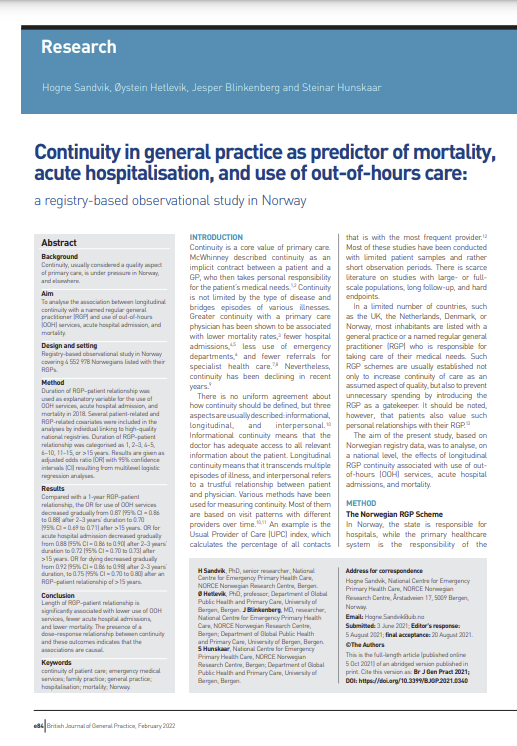 https://www.legeforeningen.no/om-oss/Styrende-dokumenter/fond-og-legater/allmennmedisinsk-forskningsfond/forskningsnytt/dette-er-effekten-av-fastlege-kontinuitet-i-tall-for-overlevelse-og-sykehusinnleggelse2/
Diskutera
Har vi exempel på tillfällen (patienter) där kontinuitet varit särskilt viktigt?
Hur kom det sig att vi fick till kontinuitet så bra den gången?
Kan vi göra så (eller något liknande) igen?
Tips!
Diskutera i mindre grupper ( 2-3 personer) och återkoppla i helgrupp
Hur mäts kontinuitet?
Continuity Of Care, COC
Hur många olika läkare /annan person
Antal kontakter med de olika läkarna
Värde 0-1
0=alla besök hos olika personer 
1= alla besök hos samma
Högre värde vid många besök (och därmed om tidsperioden är längre)
Fler kontakter ger högre värden (t ex 4 av 6 bättre än 2 av 3)
Formel, se nedan
I PrimärvårdsKvalitet används ett internationellt index: Contunity Of Care (COC)
COC väger in både hur många olika läkare (eller den yrkesgrupp som mätningen gäller) patienten träffar, och frekvensen av besök till de olika läkarna
COC har valts eftersom det är vanligt i studier som visar på god effekt av kontinuitet (men det finns också andra index och sätt att mäta än med index)
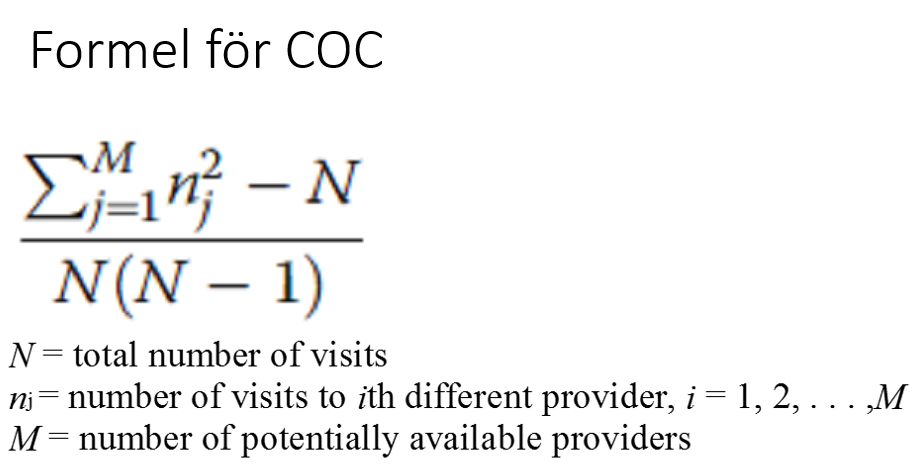 COC = (kvadratsumman av antalet besök hos var och en av de olika läkarna) – totala antalet besök
Totala antalet besök * (totala antalet besök -1)
Indikatorerna
Beräknar COC för listade patienter som gjort minst 3 fysiska* besök under den aktuella tidsperioden
Kontinuitetsindex blir inte relevant om < 3 (utan värdet blir då 1 eller 0)
För dessa patienter räknas kontinuitet på alla fysiska kontakter + distanskontakter (= diagnossatta)
Enbart kontakter på egen VC räknas med
Uppdelat på olika indikatorer som visar COC för:
Alla  eller vissa grupper (som kronisk sjukdom, samsjuklighet, SIP, mångsökare)
Olika yrkesgrupper som patienten besökt
Olika tidsperioder: 18 månader, några 12 månader eller 3 år
På nästa bild är en översikt över alla kontinuitetsindikatorer (fördjupning)
* Fysiska besök  har valts eftersom det är det som de flesta studier som visar nytta av kontinuitet utgått ifrån
Fördjupning
** Ko3, samsjuklighet: Alkoholproblematik, Artros, Astma, Demens, Depression, Diabetes, Fetma, Förmaksflimmer, Hjärtsvikt, Hypertoni, KOL, Kranskärlssjukdom, MS, Osteoporos, Parkinson, Psoriasis, RA, Schizofreni, TIA/Stroke och Ångest
* Demens, Depression, Diabetes, Förmaksflimmer, Hjärtsvikt, Hypertoni, KOL, Kranskärlssjukdom, TIA/Stroke, Ångest
Hur ser det ut hos oss?Patienter med kronisk sjukdom
Ta fram resultat för Ko01 för de yrkeskategorier ni vill titta på (arbetsterapeut, fysioterapeut, läkare och/eller sjuksköterska)
Denna indikator visar patienter med kroniska sjukdomar*
Hur ser resultaten ut?
Hur skiljer sig yrkesgrupperna åt? 
Hur skiljer sig resultaten jämfört med andra vårdcentraler i regionen?
Kan skillnader hänga samman med organisation/arbetssätt? 
Finns det möjlighet för oss att förbättra något?
Hur fungerar det med fasta läkare och fasta vårdkontakter hos oss?
Ska vi höra med någon som har liknande förutsättningar men högre värden hur de jobbar?
Hur ser det ut hos oss?Alla patienter
Titta på era resultat för Ko05 för de yrkeskategorier ni vill titta på (arbetsterapeut, fysioterapeut, läkare och/eller sjuksköterska)
Denna indikator visar kontinuitetsindex för alla patienter (som gjort minst 3 fysiska besök enligt bild 8)
Är det skillnad mellan patienter med kronisk sjukdom och alla patienter?
Hur ser det ut hos oss?Patienter med stora behov
Titta på era resultat för 
Ko11 "mångbesökare", senaste 12 månaderna, läkare
Ko04 patienter med Samordnad Individuell Plan (SIP), senaste 18 månaderna, läkare
Ko06 patienter med bensår, senaste 18 månaderna, undersköterska eller sjuksköterska
Hur skiljer sig kontinuiteten åt för dessa patientgrupper?
Är det någon viktig grupp som vi borde förbättra kontinuiteten för?
Vad kan börja med?
Att tänka på vid tolkning
Kontinuitet blir högst om bara en person träffar patienten. 
Men ofta också viktigt:
Team 
Utbildningsläkare 
Undervisning, utvecklings- och förbättringsarbete eller forskning 
Tid för föräldraledighet mm 
Viss motsättning mellan snabb tid och god kontinuitet (framförallt om man har begränsad kapacitet)
Ju färre tillgängliga personer i en viss profession, ju högre blir indexvärdet. 
Små enheter har ofta högre kontinuitetsindex.
Fler besök ger också högre värden på kontinuitetsindex men inte säkert bättre kvalitet
Diskussion: När intressena krockar
Tänker alla på vårdcentralen lika om betydelsen av kontinuitet?
När kan man prioritera kontinuitet framför tillgänglighet?
Hur tänker vi om att fördela arbetet?
Hur tänker vi om våra scheman och rutiner för olika ”funktioner som ska bemannas”?
Fördjupning
Flera dimensioner av kontinuitet
Indikatorerna handlar mest om hur mycket patienten träffar samma person. Men kontinuitet är mer än så!
Kronologisk eller longitudinell kontinuitet
Samma plats, samma journal, samma personal
Personalen känner pat
Relationell och interpersonell kontinuitet
Speciell typ av longitudinell kontinuitet
Samma person, personlig relation mellan patienten och personalen 
Familjekontinuitet
Alla familjemedlemmar får vård av samma personal, kunskaper om andra familjemedlemmars hälsoproblem
Informationskontinuitet
Tillgång till information (trots olika platser och organisationer)
Interdisciplinär eller teamkontinuitet, koordinerande kontinuitet 
Insatser för patienten samordnas
Kunskap om patienten även vid vård från flera specialiteter och vårdgivare
Behandlingskontinuitet, vårdplan
Patientupplevd kontinuitet
Tips och trix:  idéer från andra vårdcentraler
Alla på vårdcentralen är överens om att kontinuitet är viktigt (och ska prioriteras)
Ta upp vikten av kontinuitet med patienterna, förklara varför
Behöver inte börja om från början, kan följa förlopp, känner varandra, 
Därför kan det vara bättre att vänta än att ta första lediga tid
Prata om kontinuitet i väntrums-TV, visa på affischer mm
Scheman – alla har akuttider och kan träffa sina patienter
Kontinuitet vid administrativa ärenden där patientkännedom har betydelse t ex att läkare skriver ut läkemedel till sina egna patienter
Distriktssköterskan har sina egna patienter (både på telefon och vid mottagning)